Escola Básica e Secundária Mouzinho da Silveira
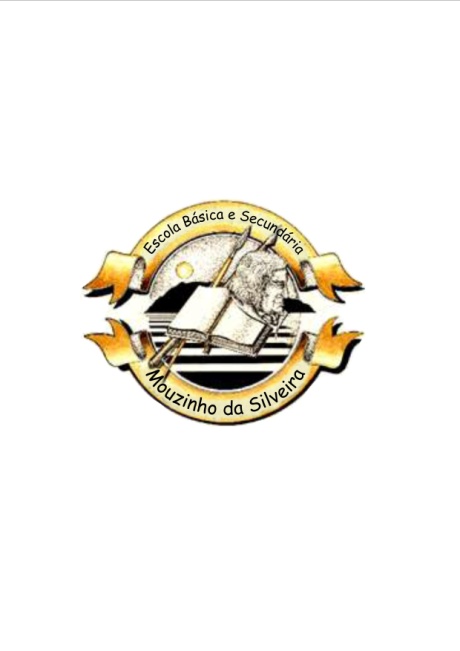 Eco – Código 2020
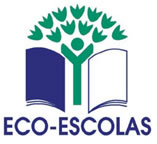 Se a água queres beber 
Tens de a proteger.
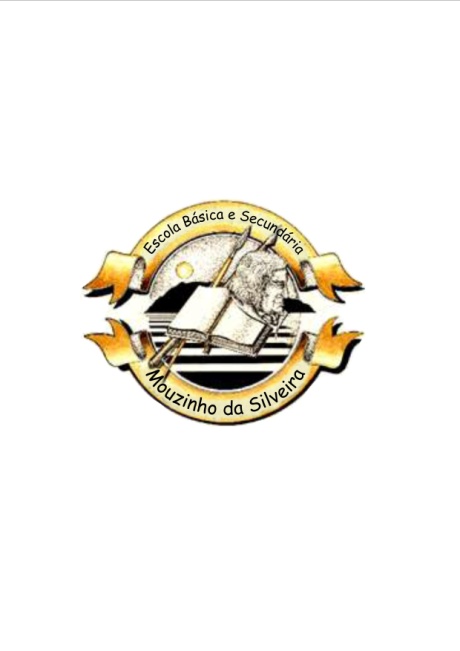 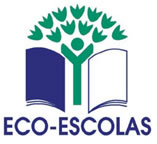 Para a água não desaparecer, o tempo de banho tens de diminuir.
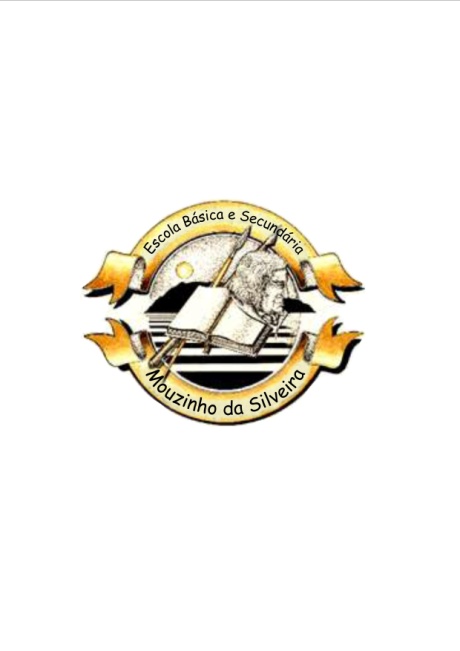 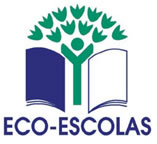 Cuidando hoje bem da água, também estamos a cuidar das futuras gerações.
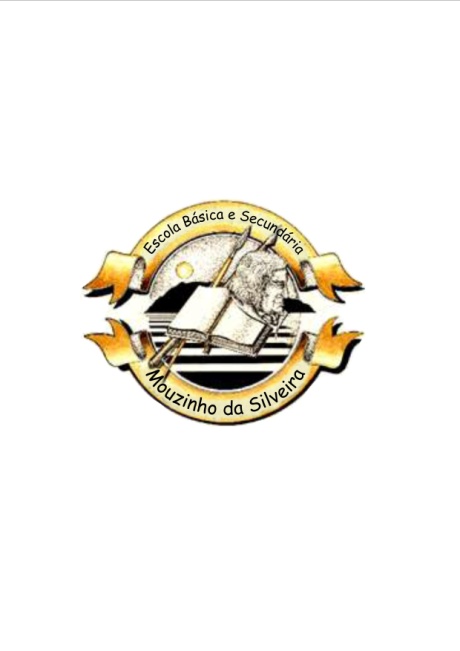 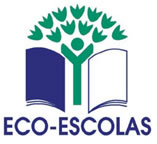 Sempre que a torneira fechar, o planeta estará a ajudar.
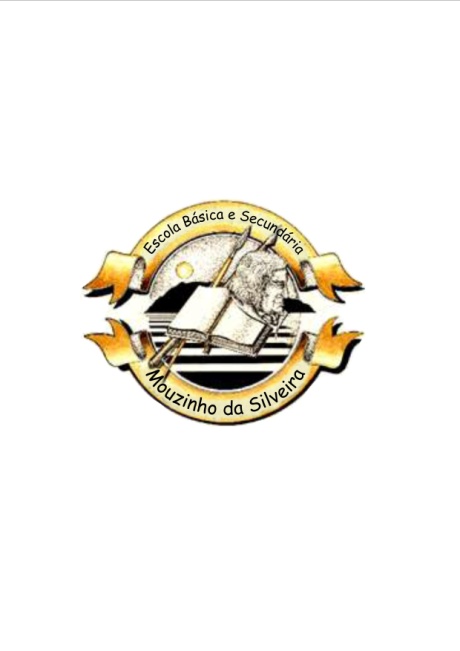 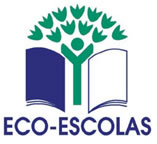 Cuidar da água é essencial para preservar a vida.
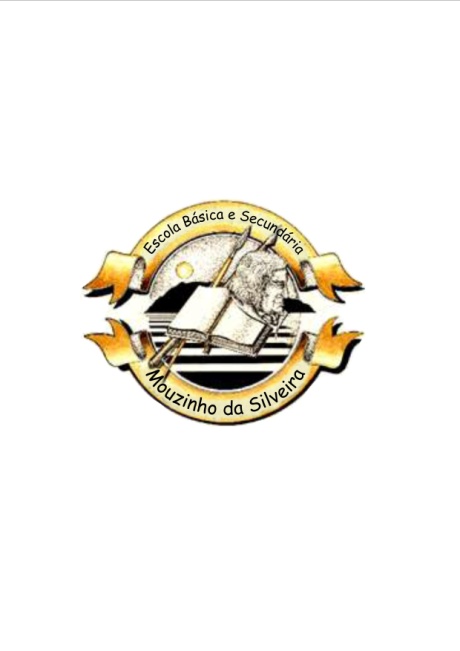 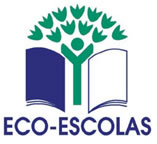 Já paraste hoje para refletir sobre a importância da água, o que tens feito para a economizar?
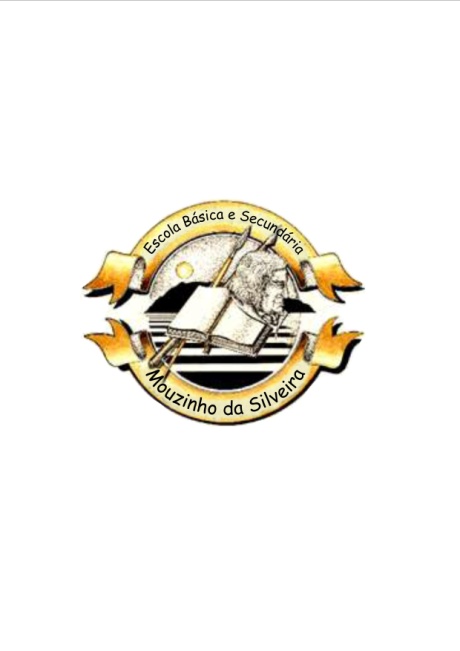 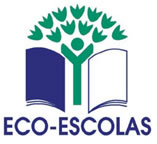 A água é importante para a vida! 
Se não houvesse água como seria a vida?
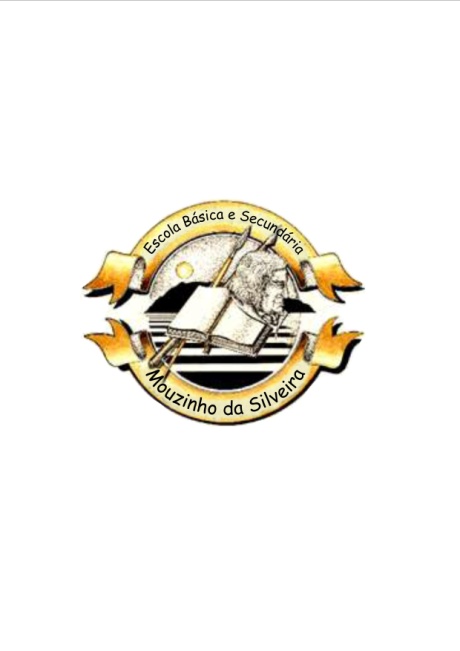 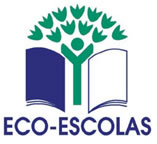 Lembra-te.
 
Poupa água.
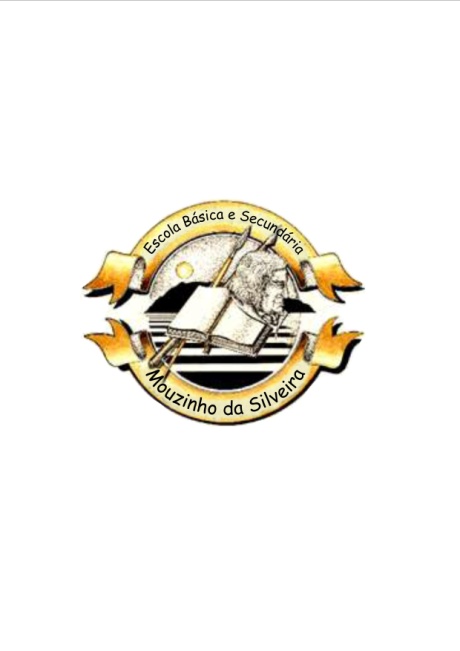 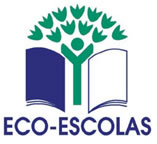 A água vamos poupar para a Terra não secar.
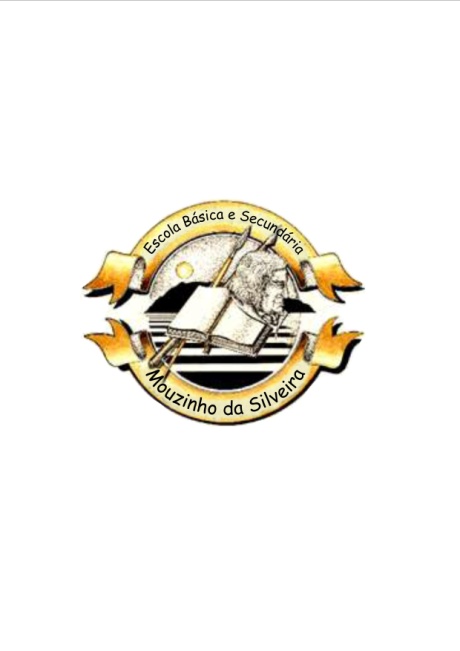 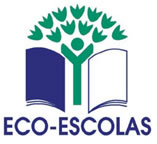 Não gastes energia. Aproveita a luz do dia!
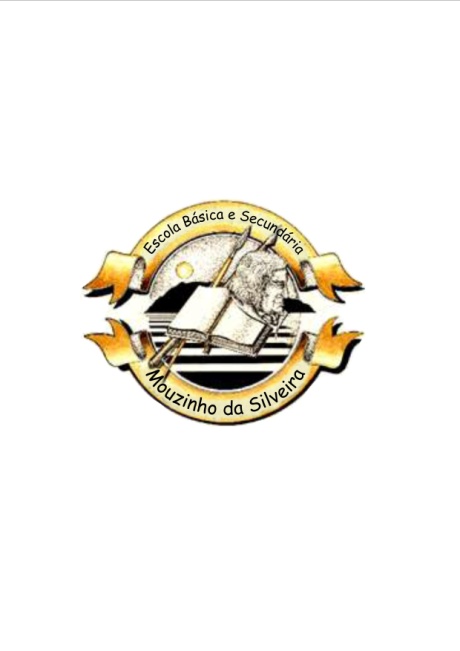 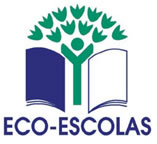 Poupa energia se ela acabar a tecnologia vai pifar.
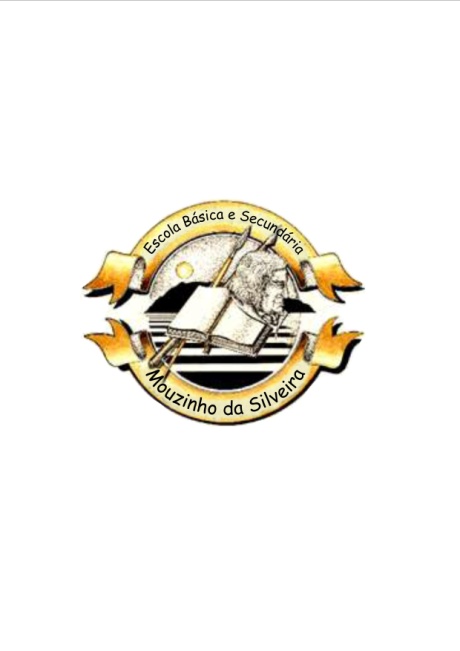 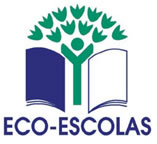 Vamos poupar energia para ter um bom dia.
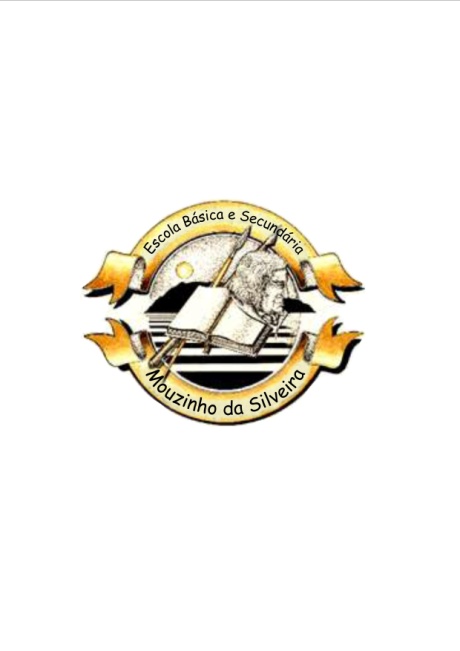 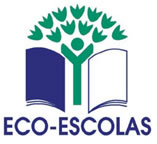 Queres baixar a conta da luz, terás de poupar.
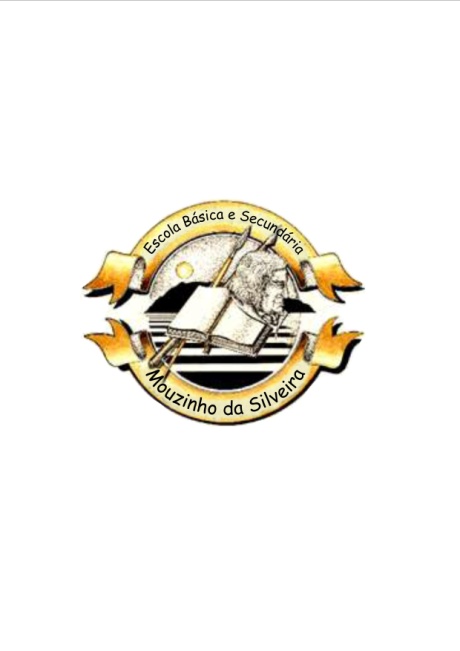 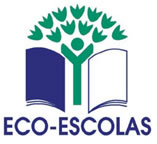 Sempre que não estiveres a utilizar a eletricidade deves desligar os aparelhos.
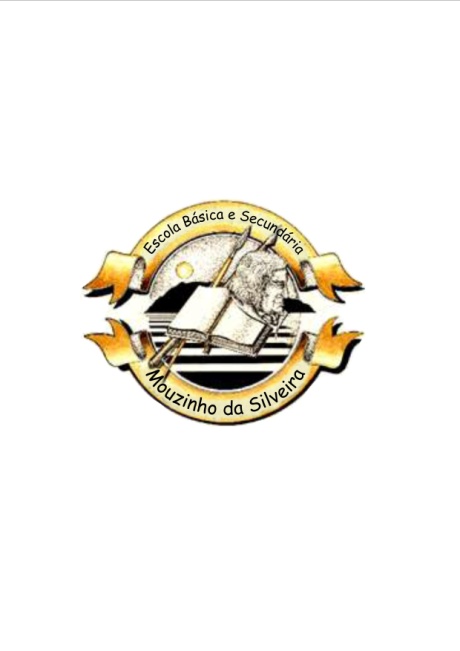 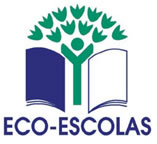 Para poupar energia, não é preciso magia, usa a luz natural, é um truque radical.
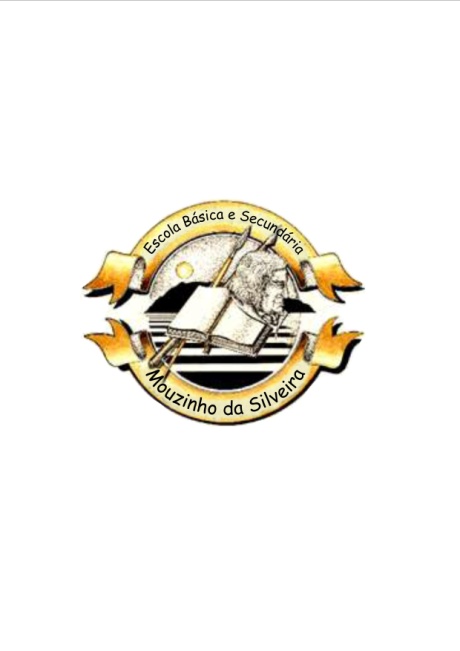 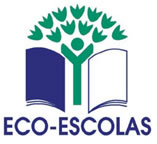 Se a energia queres ter, não te deixes adormecer.
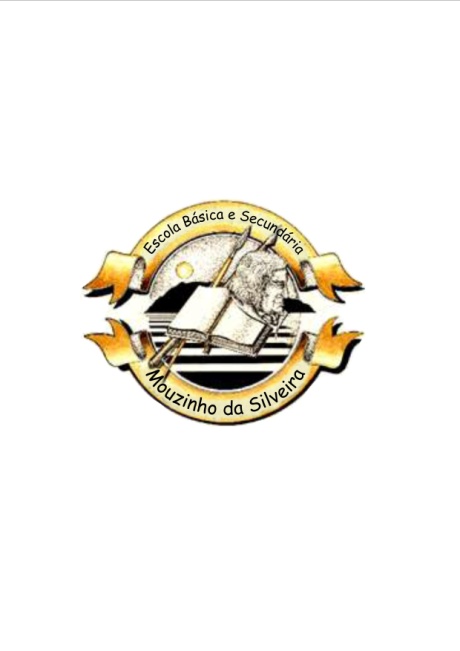 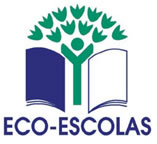 Pilhas só no pilhão, nunca no chão.
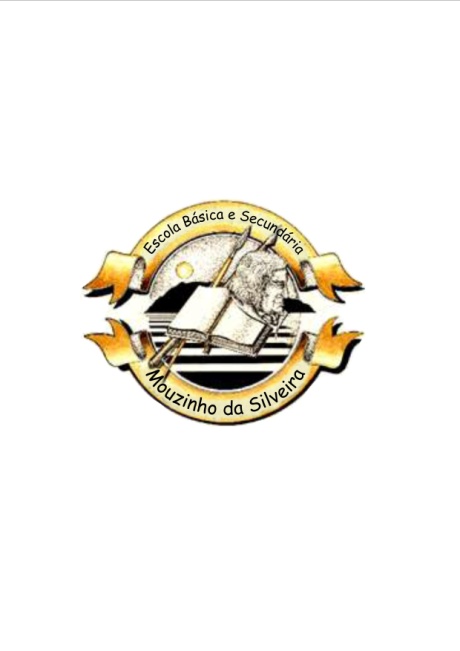 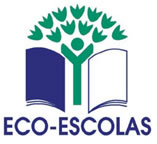 Verde, azul, amarelo, por eles o lixo deve passar, ou numa lixeira, a Terra se vai transformar.
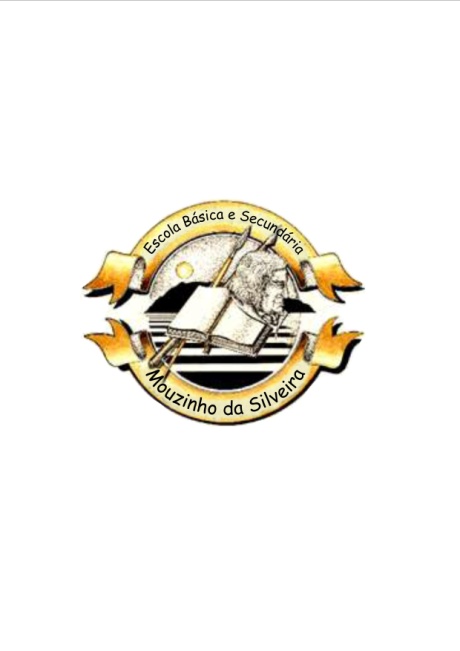 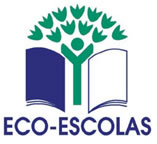 Se queres ver o planeta a sorrir, os resíduos tens de reduzir.
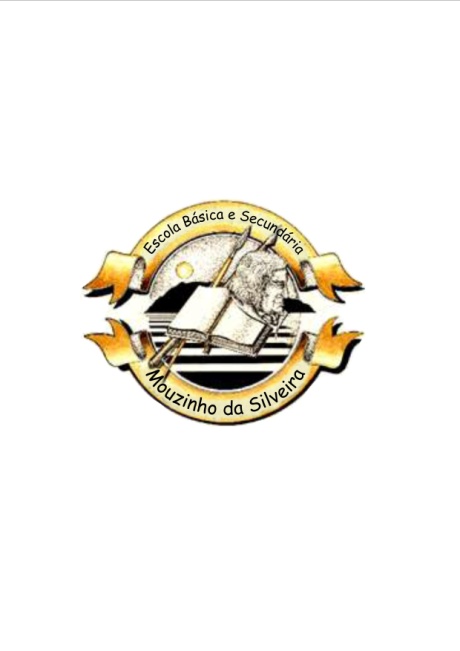 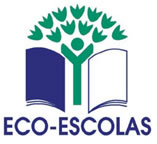 Se a natureza queres poupar, deves reutilizar.
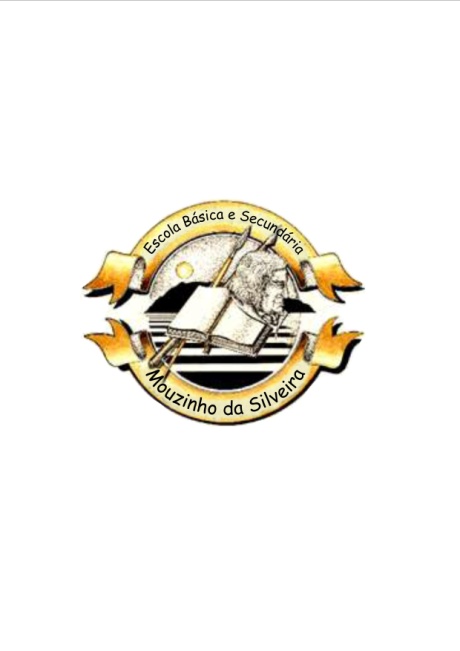 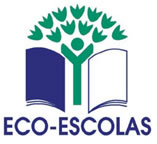 Lixo no recipiente é bom para todos, para os animais e para o ambiente.
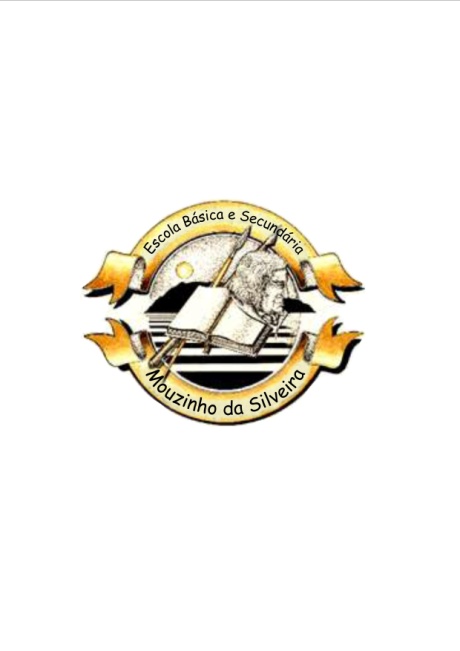 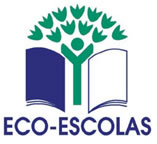 Reduza o desperdício consuma produtos locais.
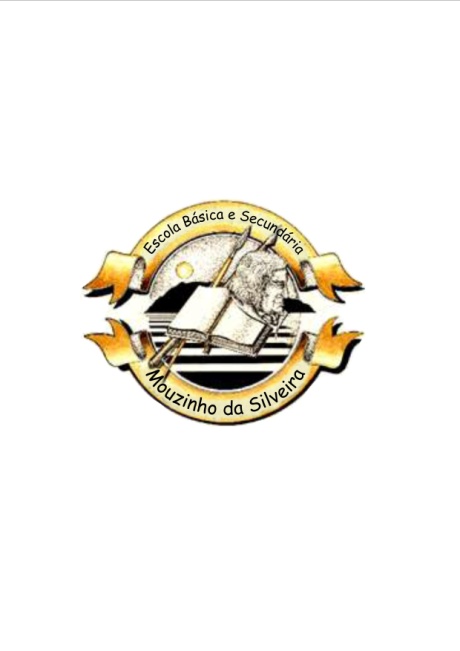 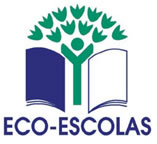 Se todos os resíduos separar o planeta vou poupar.
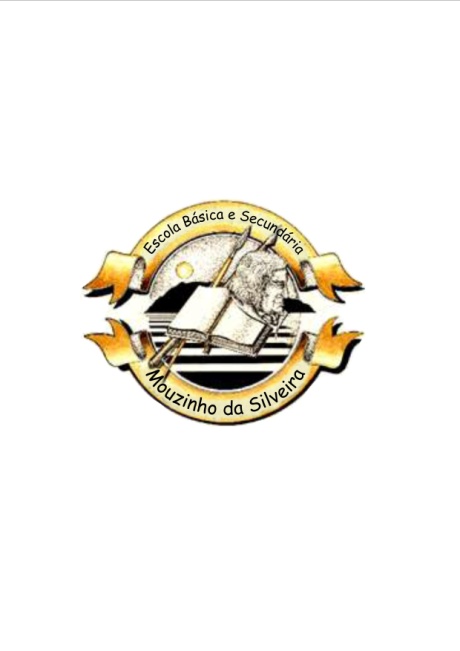 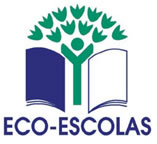 Os resíduos vamos apanhar para o planeta recuperar.
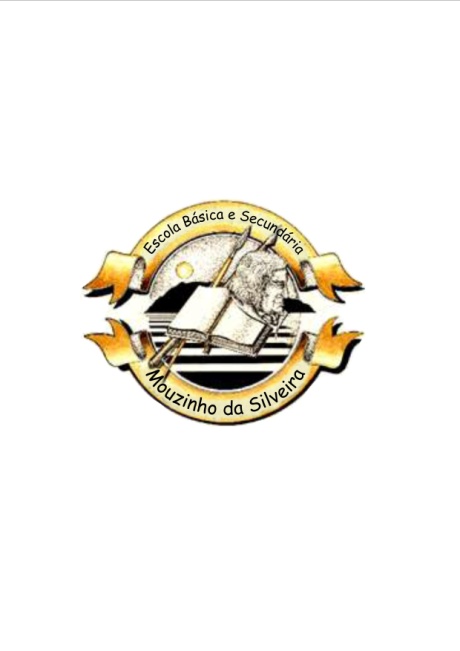 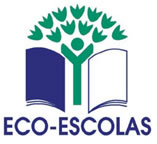 Se não queres poluição, recicla com atenção!
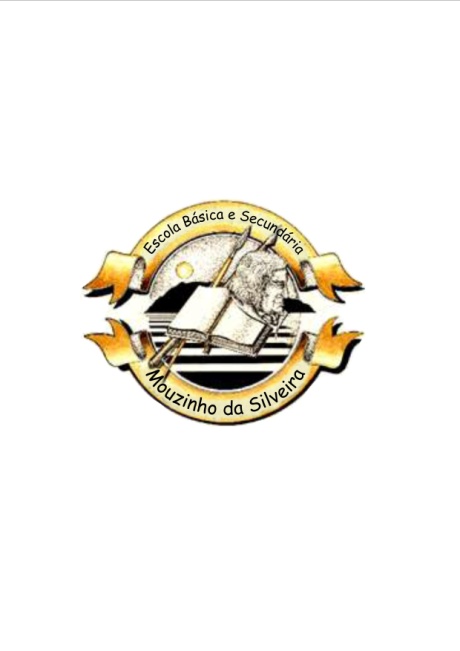 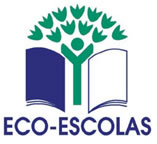 Se queres o planeta a sorrir, os resíduos tens de diminuir.
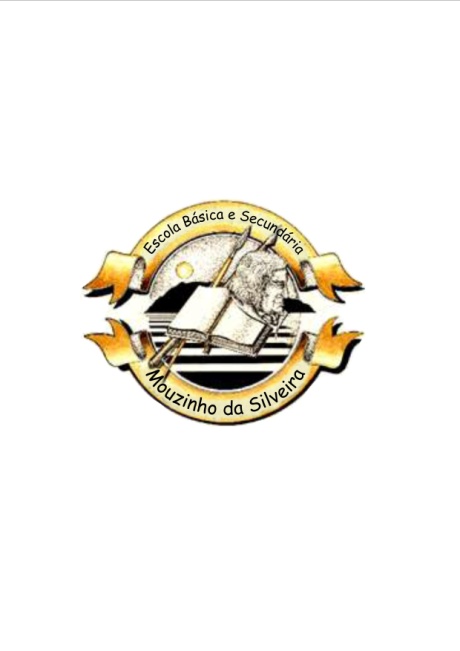 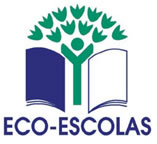 Os resíduos são prejudiciais, recicla, não é nada demais.
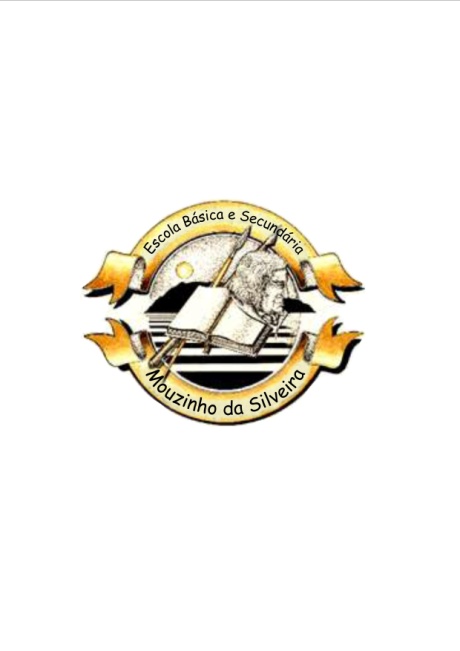 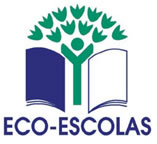 O que não acaba no lixo, acaba no mar.
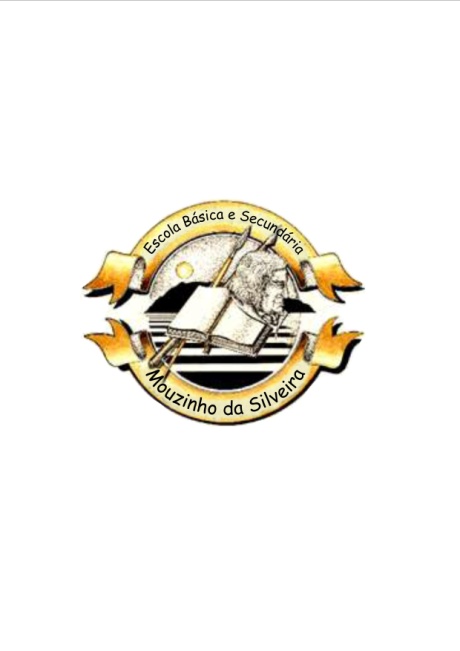 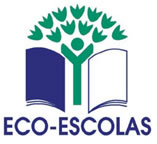 Se gostar do mar, não deixes o lixo o ocupar.
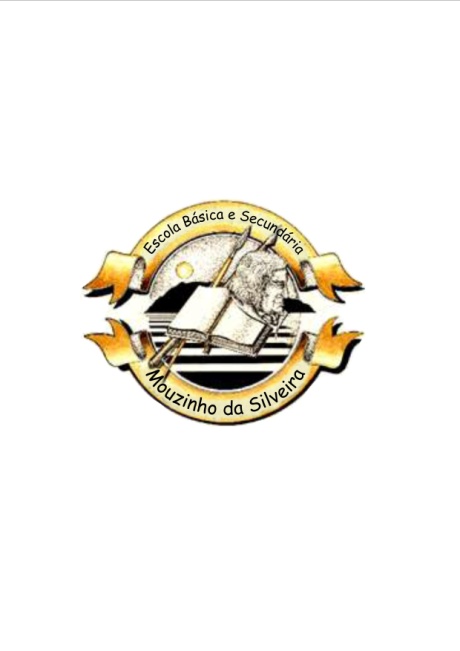 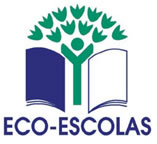 Um planeta com água sem qualidade, é um planeta sem qualidade de vida.
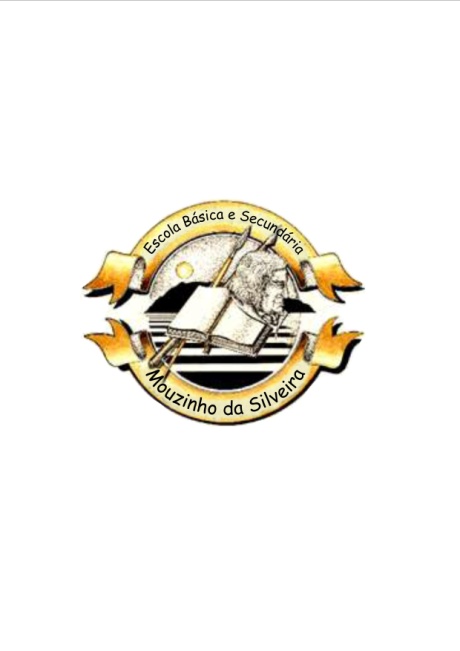 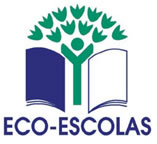 Se do mar não cuidarmos, no futuro irá chamar-se mar de plástico.
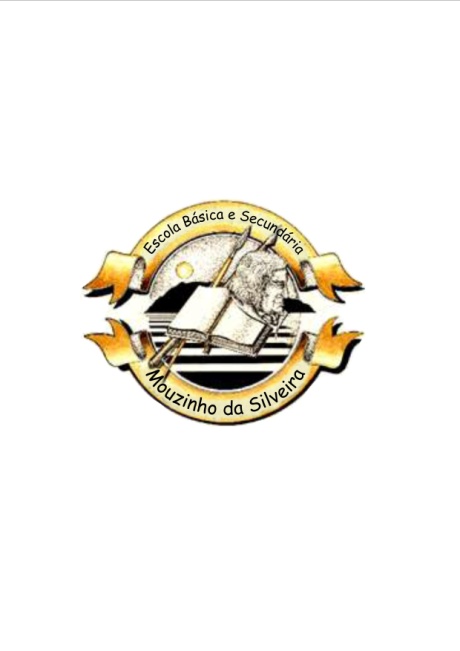 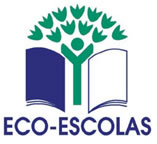 Se nas praias queres nadar, não deites lixo para o mar.
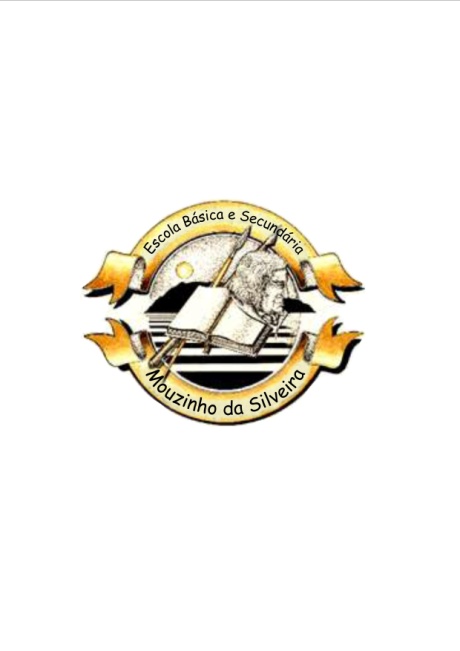 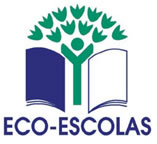 Se o mundo queres salvar, nele tens de pensar.
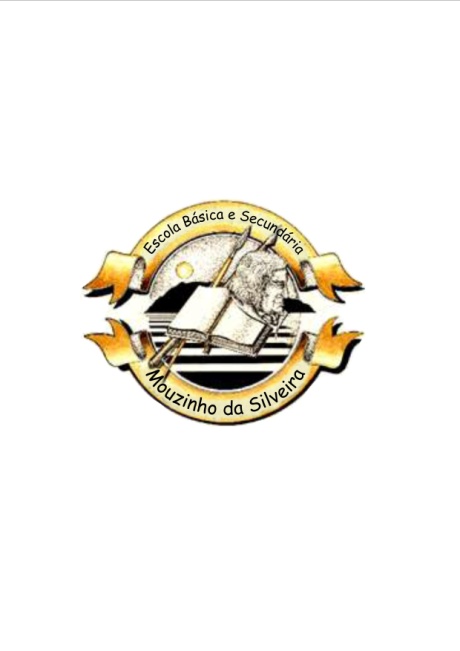 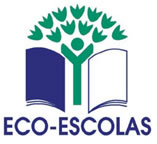 Se o mar queres salvar, os ecossistemas tens de preservar e recuperar.
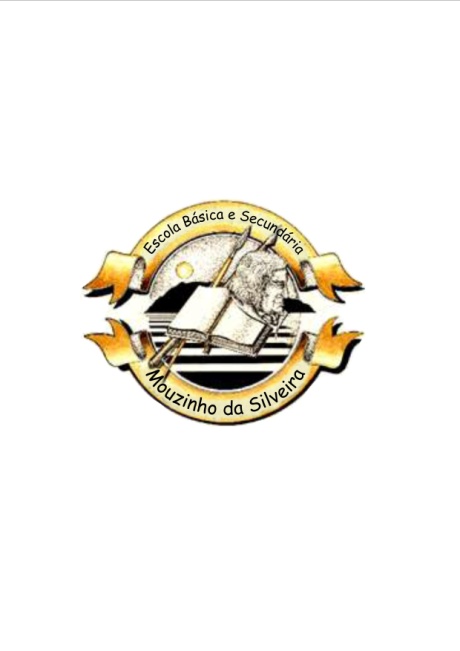 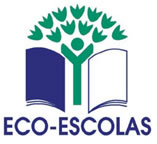 Cuidar da biodiversidade é por vida na tua comunidade.
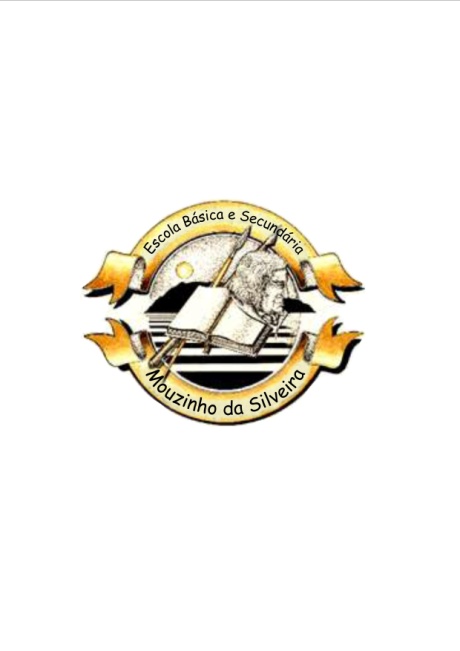 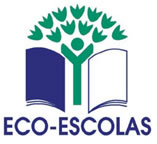 Se a biodiversidade queres preservar, a natureza, bem a deves deixar.
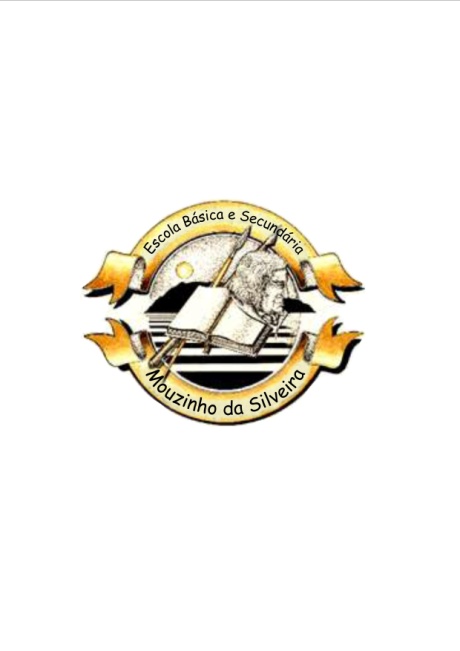 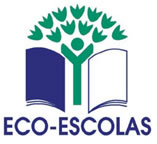 Consuma sem consumir o mundo em que vive.
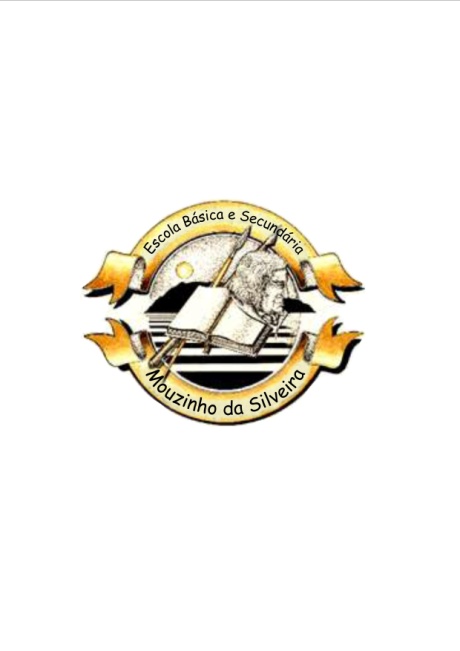 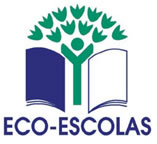 Quer continuar a respirar, comece a preservar.
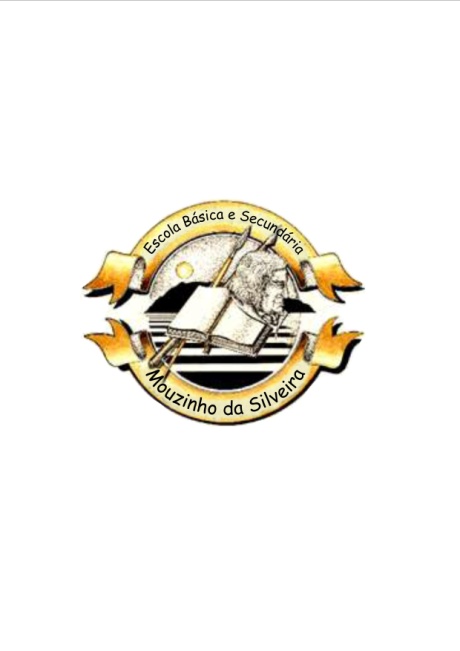 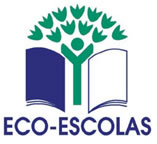 Todos os seres vivos vou tratar bem para a biodiversidade preservar.
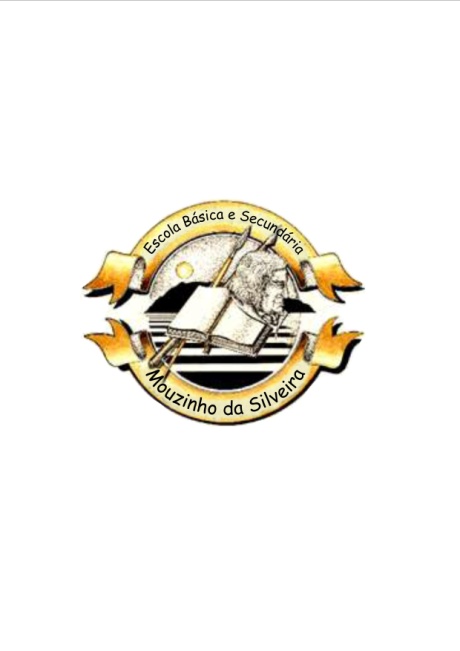 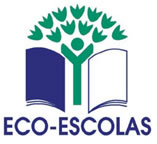 Para poderes respirar das florestas deves cuidar.
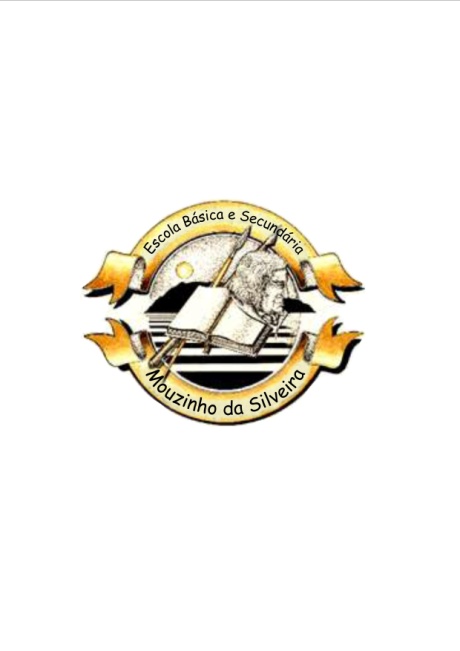 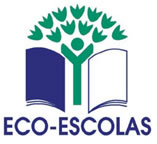 Cuida bem da biodiversidade, ela é uma senhora com muita idade.
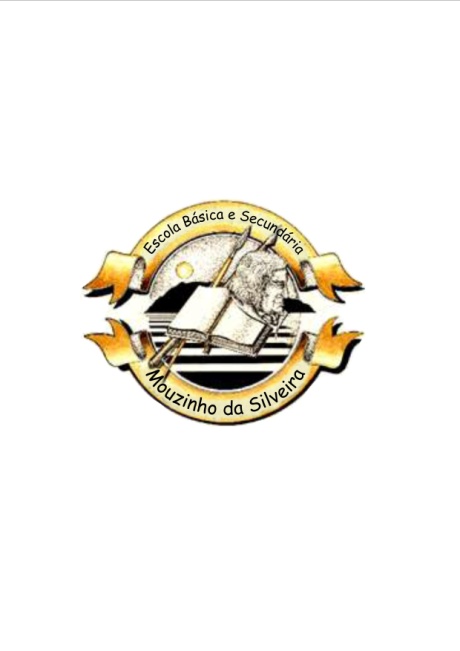 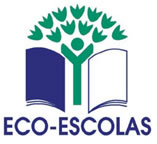 Para teres um bom ambiente, tens de ser paciente.
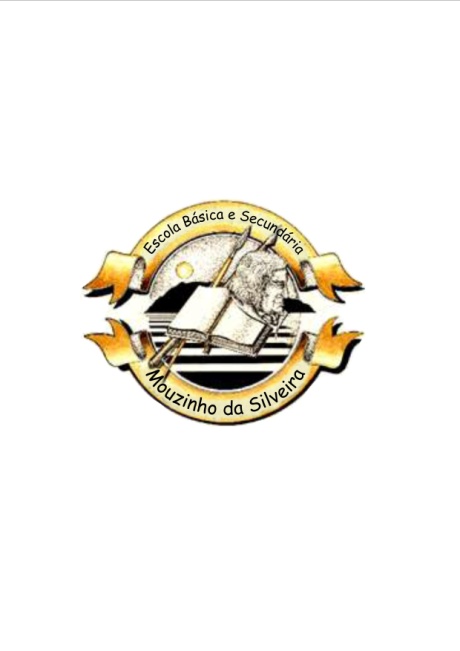 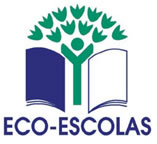 Eco - código
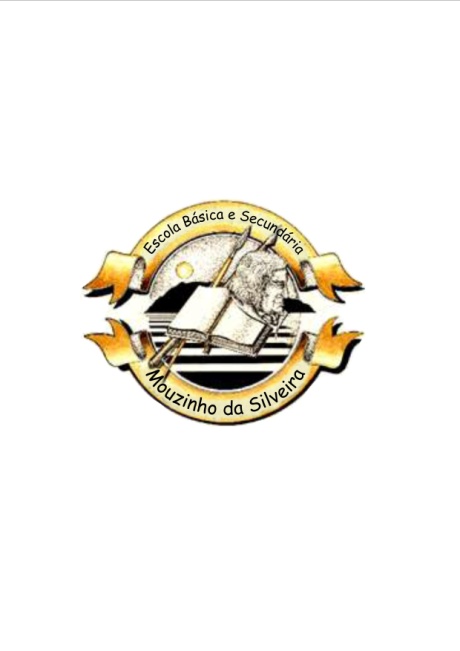 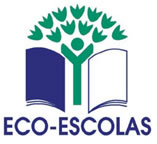